Generation and Dynamics of Vortices in a Superfluid Unitary Gas
Aurel Bulgac
University of Washington, Seattle, WA
Collaborators:   Yuan Lung (Alan) Luo     (Seattle)
                            Piotr Magierski                 (Warsaw/Seattle)
                            Kenneth J. Roche             (PNNL/Seattle)
                            Yongle Yu                           (Seattle         Lund       Wuhan)

                            Michael Forbes                 (Seattle        LANL       Seattle)
                           Joaquin E. Drut                 (Seattle        OSU        LANL)          
                            Achim Schwenk                (Seattle        TRIUMF       GSI )
                            Gabriel Wlazlowski          (Warsaw)
                            Sukjin Yoon                      (Seattle)

Funding:  DOE  grants No. DE-FG02-97ER41014  (UW NT Group)
                                               DE-FC02-07ER41457  (SciDAC-UNEDF)
Outline:

 What is a unitary gas?
 DFT extension to superfluid systems and its further
extension to time-dependent phenomena
 A rare excitation mode in unitary Fermi gases: 
  The Higgs mode
 The birth and life of vortices in a unitary Fermi gas 
in real time
Why would one want to study a unitary gas?
One reason: 

(for the nerds, I mean the hard-core theorists, 
                            not  for the phenomenologists)
Bertsch’s Many-Body X challenge, Seattle, 1999
What are the ground state properties of the many-body system composed of spin ½ fermions interacting via a zero-range, infinite scattering-length contact interaction.
What are the scattering length and the effective range?
If the energy is small only the s-wave  is relevant.
Let us consider a very old and simple example: 
                                                      the hydrogen atom.

The ground state energy could only be a function of:

   Electron charge
   Electron mass
   Planck’s constant

and then trivial dimensional arguments lead to






Only the factor ½ requires some hard work.
Let us turn now to dilute fermion matter
The ground state energy is given by a function:
Taking the scattering length to infinity and the range  
of the interaction to zero, we are left with:
Pure number
(dimensionless)
What are the ground state properties of the many-body system composed of 
spin ½ fermions interacting via a zero-range, infinite scattering-length contact
interaction.
Why? Besides pure theoretical curiosity, this problem is relevant to neutron stars!
In 1999 it was not yet clear, either theoretically or experimentally, 
whether such fermion matter is stable or not! A number of people argued that
under such conditions Fermionic matter is unstable.
    -  systems of bosons are unstable (Efimov effect)
    -  systems of  three or more fermion species are unstable (Efimov effect)
 Baker (LANL, winner of the MBX challenge) concluded that the system is stable. See also Heiselberg (entry to the same competition)
 Carlson et al (2003) Fixed-Node Green Function Monte Carlo
   and Astrakharchik et al (2004) FN-DMC provided the best theoretical 
   estimates for the ground state energy of such systems.
  Carlson et al (2003) have also shown that the system has a huge pairing gap !





 Thomas’ Duke group (2002) demonstrated experimentally that such systems
   are (meta)stable.
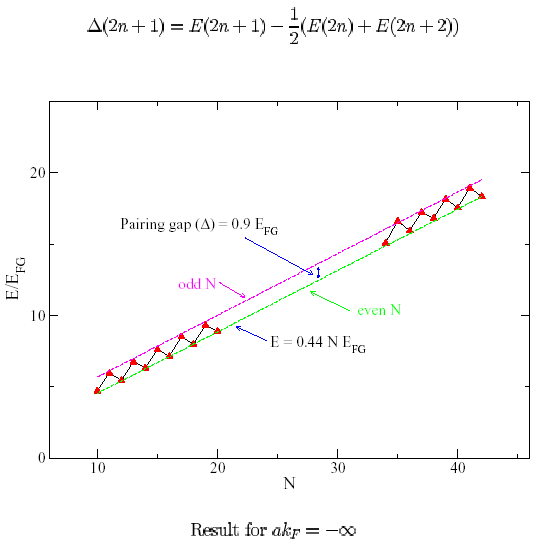 Green Function Monte Carlo with Fixed Nodes
Chang, Carlson, Pandharipande and Schmidt, PRL 91, 050401 (2003)
The initial Bertsch’s Many Body challenge has evolved over time
and became the problem of Fermions in the Unitary Regime

And this is part of the BCS-BEC crossover problem
The system is very dilute, but strongly interacting!
n |a|3  1
n r03  1
n - number density
r0      n-1/3   ≈  F /2      |a|
a - scattering length
r0  -  range of interaction
Phases of a dilute Fermi gas in the BCS-BEC crossover
T
High T, normal atomic (plus a few molecules) phase
Strong interaction
?
weak interaction
between dimers
weak interaction
between fermions
Molecular BEC and
Atomic+Molecular Superfluids
BCS Superfluid
1/a
a<0
no 2-body bound state
a>0
shallow 2-body bound state
BCS side
BEC side
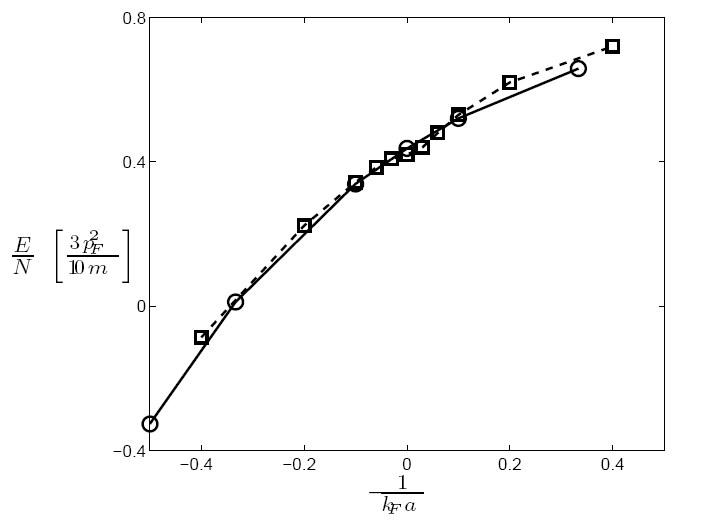 Solid line with open circles – Chang et al. PRA, 70, 043602 (2004)
Dashed line with squares  - Astrakharchik et al. PRL 93, 200404 (2004)
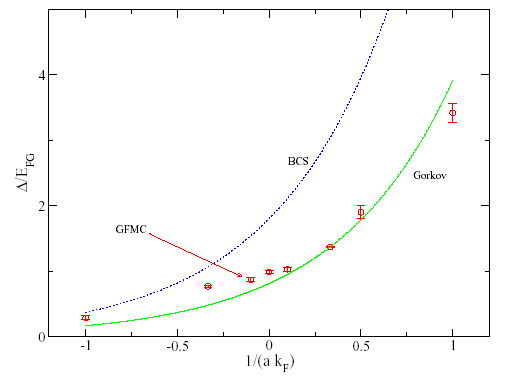 Fixed node GFMC results:   S.-Y. Chang et al. PRA 70, 043602 (2004)
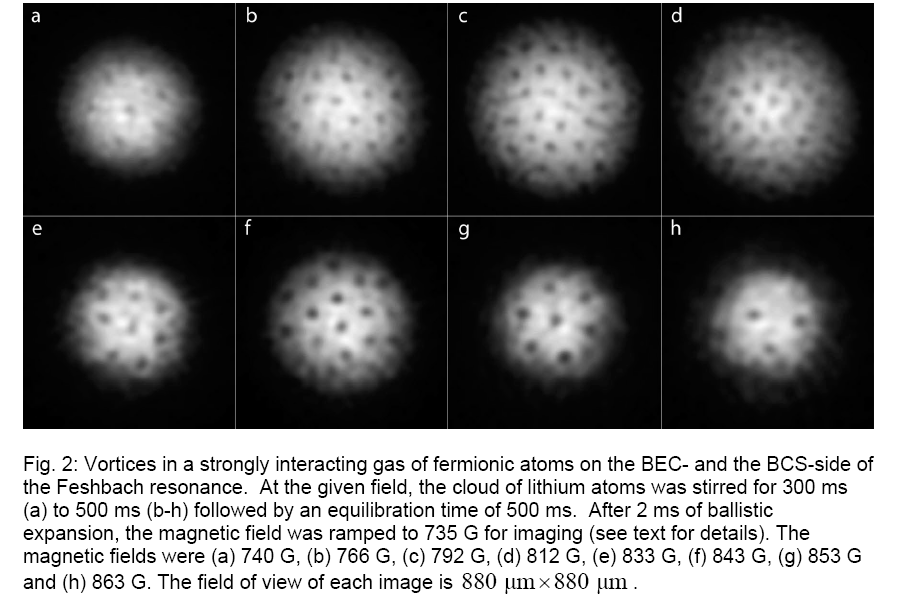 Zweirlein et al. Nature 435, 1047 (2005)
a =  ±∞
Finite temperature properties from QMC
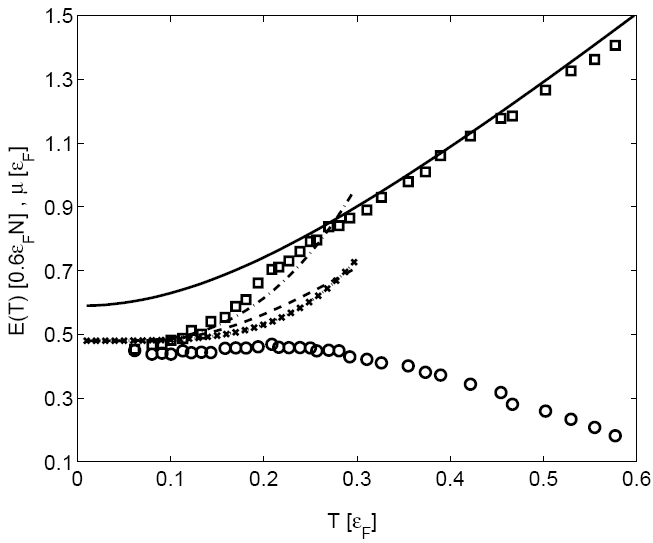 Normal Fermi Gas
(with vertical offset, solid line)
Bogoliubov-Anderson  phonons
and quasiparticle contribution
(dot-dashed line )
Bogoliubov-Anderson phonons 
contribution only
Quasi-particles contribution only 
(dashed line)
µ - chemical potential (circles)
Bulgac, Drut, and Magierski
Phys. Rev. Lett. 96, 090404 (2006)
Experiment (about 100,000 atoms in  a trap):

Measurement of the Entropy and Critical Temperature of a Strongly Interacting Fermi Gas, 
Luo, Clancy, Joseph, Kinast, and Thomas, Phys. Rev. Lett.  98, 080402 (2007)
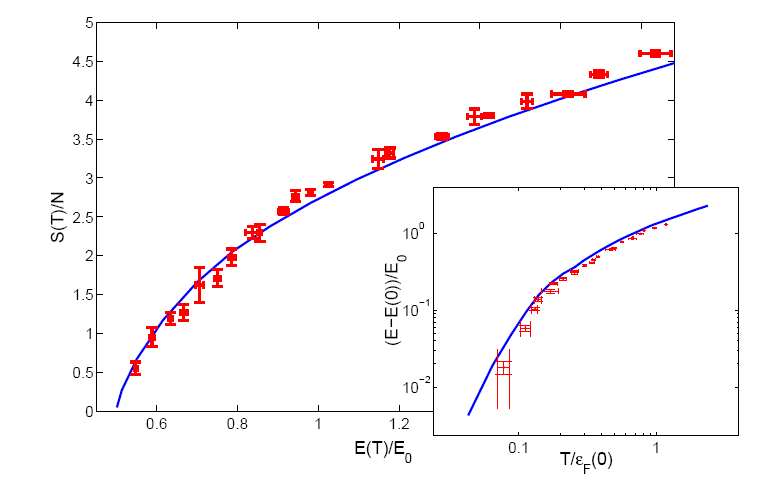 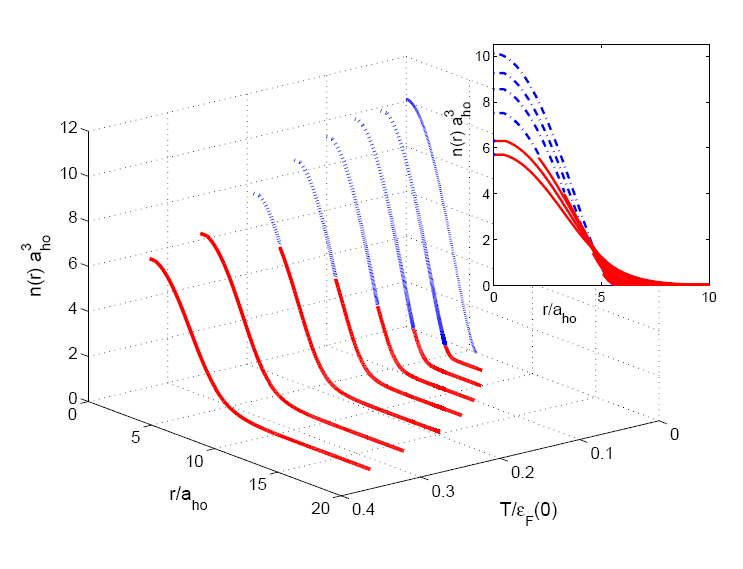 Full ab initio theory  (no free parameters)

Bulgac, Drut, and Magierski, Phys. Rev. Lett. 99, 120401 (2007)
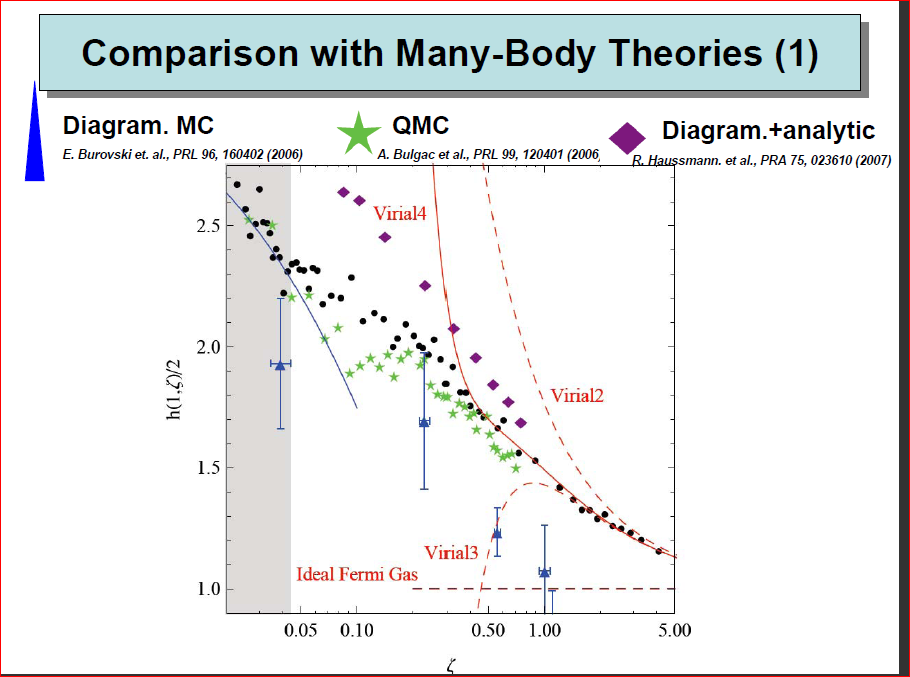 From a talk given by C. Salomon, June 2nd,  2010, Saclay
Long range order, superfluidity  and condensate fraction
O. Penrose (1951), O. Penrose and L. Onsager (1956), C.N. Yang (1962)
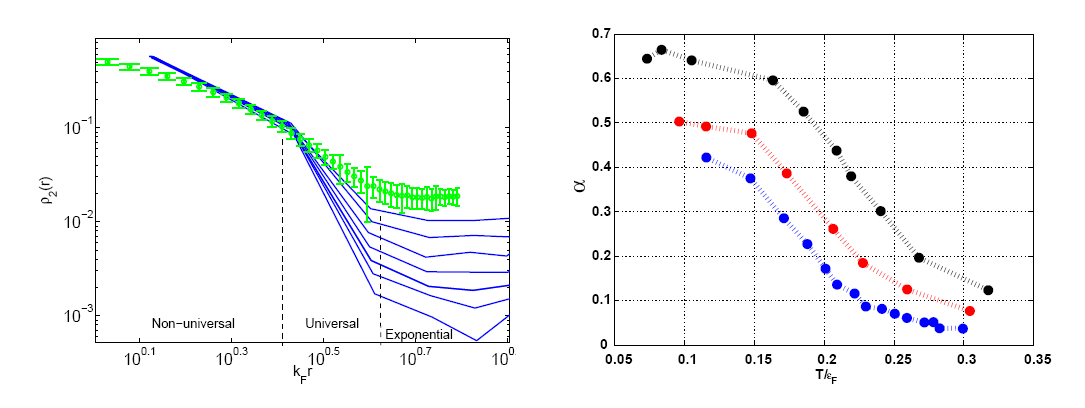 Bulgac, Drut, and Magierski, Phys. Rev. A 78, 023625 (2008)
Critical temperature for superfluid to normal transition
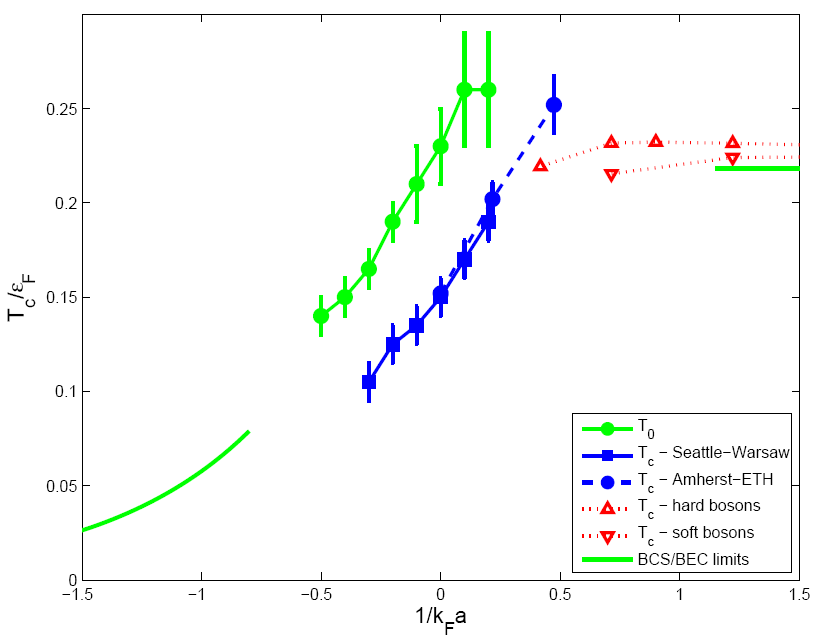 Bulgac, Drut, and Magierski, Phys. Rev. A 78, 023625 (2008)
Amherst-ETH:                Burovski et al. Phys. Rev. Lett. 101, 090402 (2008)
Hard and soft bosons:     Pilati et al. PRL 100, 140405 (2008)
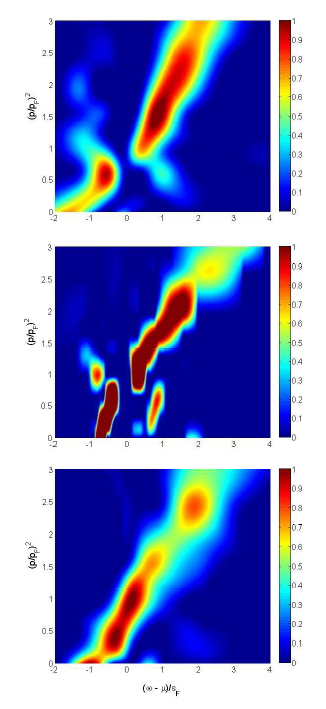 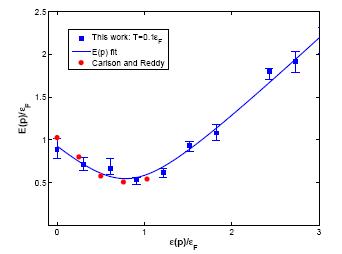 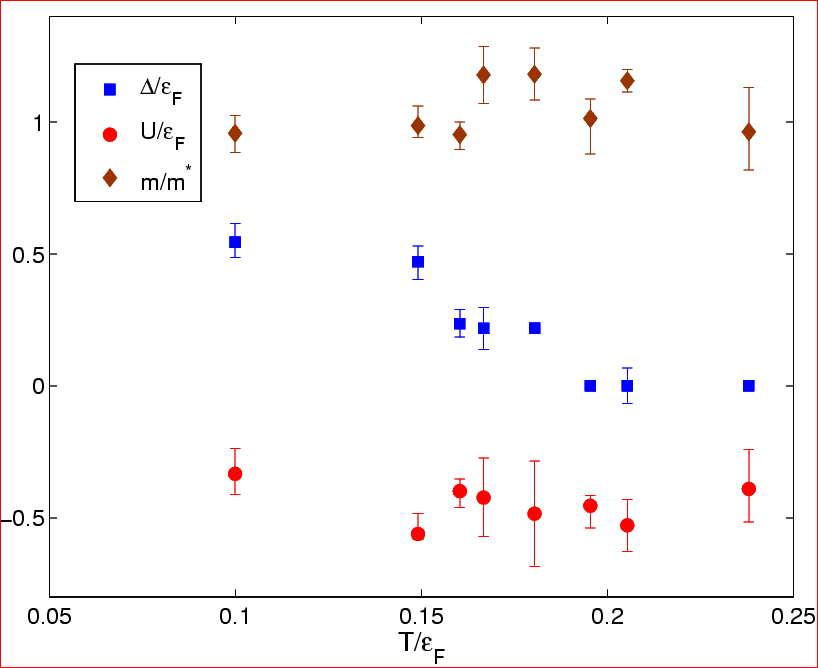 Magierski, Wlazlowski, Bulgac, and Drut
Phys. Rev. Lett.  103, 210403 (2009)
The pseudo-gap vanishes at  T0
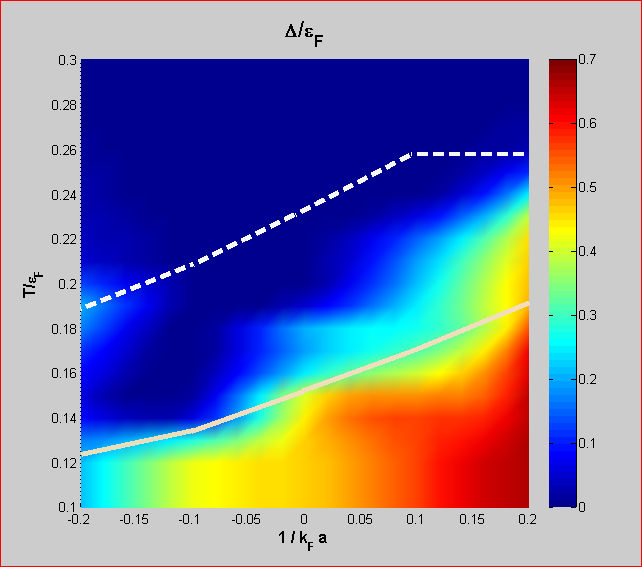 The pseudogap around the unitary point
Onset around
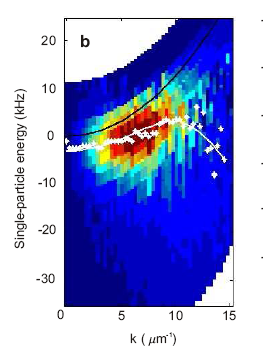 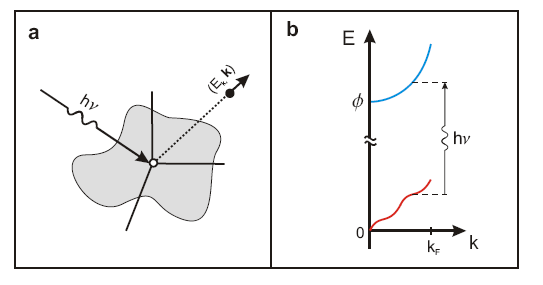 Using photoemission spectroscopy to probe  a strongly interacting Fermi gas
Stewart, Gaebler, and Jin, Nature, 454,  744 (2008)
What happens when there are not enough partners 
for everyone to pair with?
What theory tells us?
Green   – Fermi sphere of spin-up fermions
Yellow  – Fermi sphere of spin-down fermions
LOFF/FFLO  solution (1964)
Pairing gap becomes a spatially varying function
Translational invariance broken
Muether and Sedrakian (2002)
Translational invariant solution
Rotational invariance broken
What we think is happening in spin imbalanced systems?
Induced P-wave superfluidity
Two new superfluid phases where before they were not expected
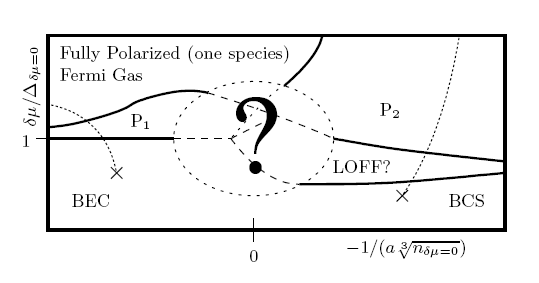 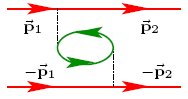 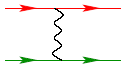 One Bose superfluid coexisting with one P-wave Fermi superfluid
Two coexisting P-wave Fermi superfluids
Bulgac, Forbes, Schwenk, Phys. Rev. Lett. 97, 020402 (2006)
A refined EOS for spin unbalanced systems
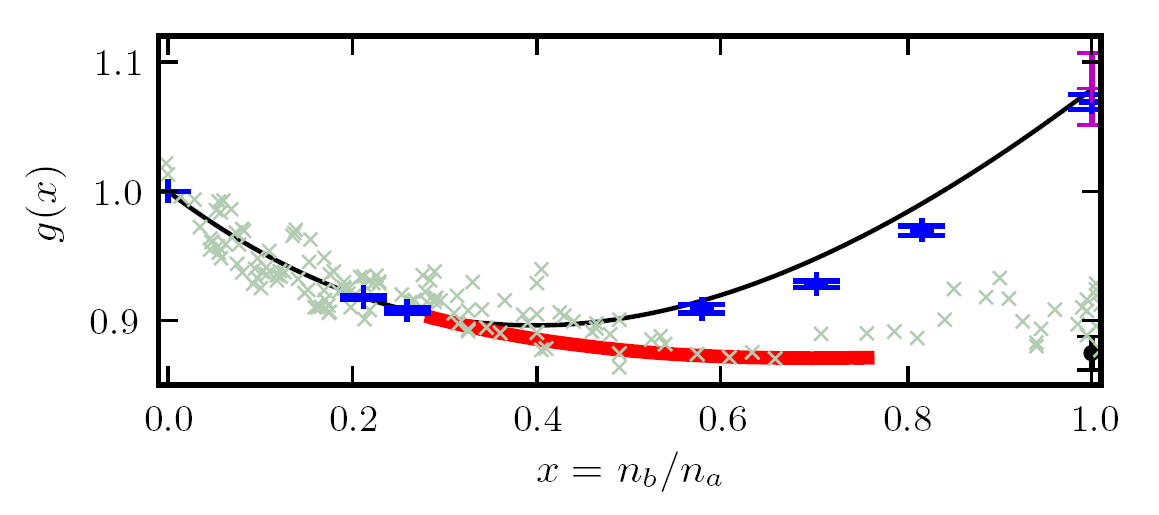 Bulgac and Forbes, 
Phys. Rev. Lett.  101, 215301 (2008)
Red line: Larkin-Ovchinnikov phase
Black line:       normal part of the energy density  
Blue points:    DMC calculations for normal state, Lobo et al, PRL 97, 200403 (2006)
Gray crosses:  experimental EOS due to Shin, Phys. Rev. A 77, 041603(R) (2008)
We need also to treat inhomogeneous systems!


 Monte Carlo  (feasible for small particle numbers only)
    
 Density Functional Theory  (large particle numbers)

   1) one needs to find an Energy Density Functional  (EDF) 
   and 2) to extend DFT to superfluid phenomena
Density Functional Theory (DFT) 
      Hohenberg and Kohn, 1964





Local Density Approximation (LDA)  Kohn and Sham, 1965
particle density only!
The energy density is typically 
determined in ab initio  calculations
of infinite homogeneous matter.
Kohn-Sham equations
Kohn-Sham theorem
Injective map
(one-to-one)
Universal functional of  particle density alone
Independent of external potential
Normal Fermi systems only!
However, not everyone is normal!
Superconductivity and superfluidity in Fermi systems
Dilute atomic Fermi gases                   Tc   10-9 eV 

   Liquid  3He                                             Tc    10-7 eV

   Metals, composite materials                Tc  10-3 – 10-2 eV

   Nuclei, neutron stars                            Tc  105 – 106 eV

   QCD color superconductivity                Tc  107 – 108 eV
units (1 eV  104 K)
SLDA  - Extension of Kohn-Sham approach to 
superfluid Fermi systems
Mean-field and pairing field are both local fields!
(for sake of simplicity spin degrees of freedom are not shown)
There is a little problem! The pairing field  diverges.
The SLDA (renormalized) equations
Position and momentum dependent running coupling constant
Observables are (obviously) independent of cut-off energy (when chosen properly).
The SLDA (DFT) energy density functional at unitarity
for equal numbers of spin-up and spin-down fermions
Only this combination is cutoff independent
can take any positive value, 
but the best results are obtained when  is fixed by the qp-spectrum
Fermions at unitarity in a harmonic trap
Total energies E(N)
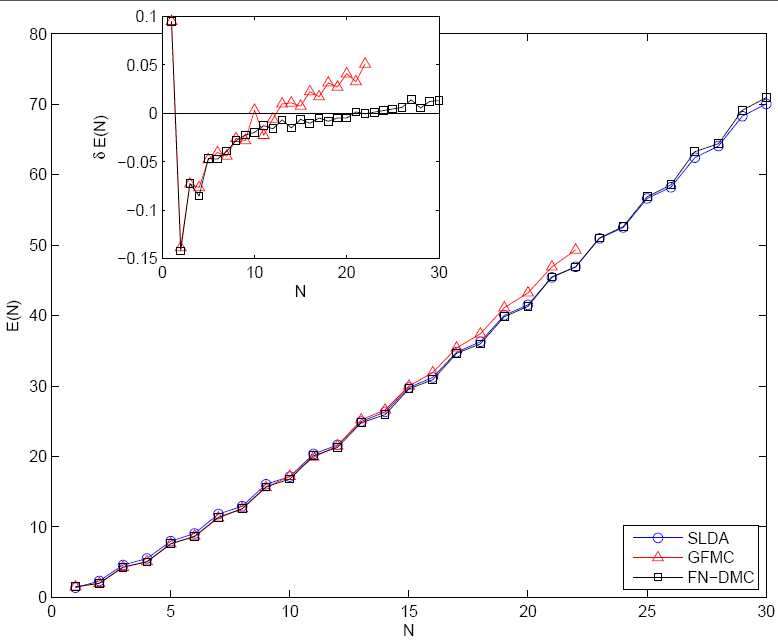 GFMC     - Chang and Bertsch, Phys. Rev. A 76, 021603(R) (2007)
FN-DMC - von Stecher, Greene and Blume, PRL 99, 233201 (2007) 
                                                                               PRA 76, 053613 (2007)
Bulgac, PRA  76, 040502(R) (2007)
Fermions at unitarity in a harmonic trap
Pairing gaps
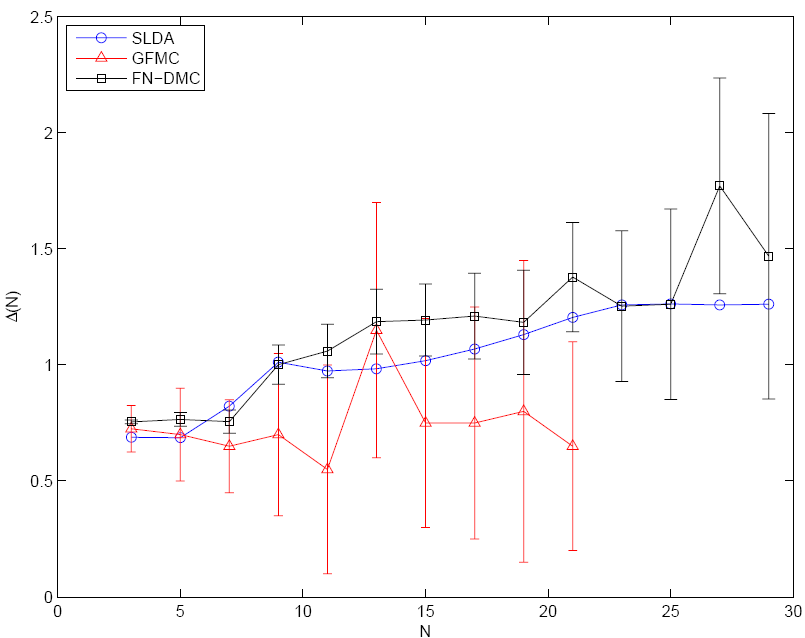 GFMC     - Chang and Bertsch, Phys. Rev. A 76, 021603(R) (2007)
FN-DMC - von Stecher, Greene and Blume, PRL 99, 233201 (2007) 
                                                                               PRA 76, 053613 (2007)
Bulgac, PRA  76, 040502(R) (2007)
Quasiparticle spectrum in homogeneous matter
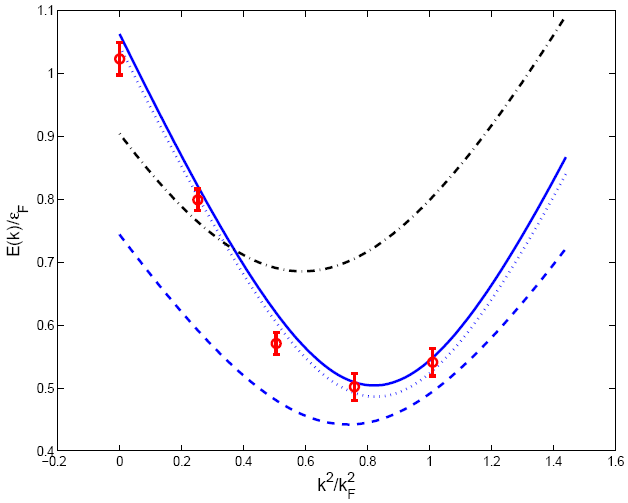 NB! In DFT one does not try to reproduce the single-particle spectrum (
only the Fermi level)
solid/dotted blue line        - SLDA, homogeneous GFMC due to Carlson et al 
red circles                          - GFMC due to Carlson and Reddy 
dashed blue line                - SLDA, homogeneous MC due to Juillet
black dashed-dotted line – meanfield at unitarity
Bulgac, PRA  76, 040502(R) (2007)
EOS for spin polarized systems
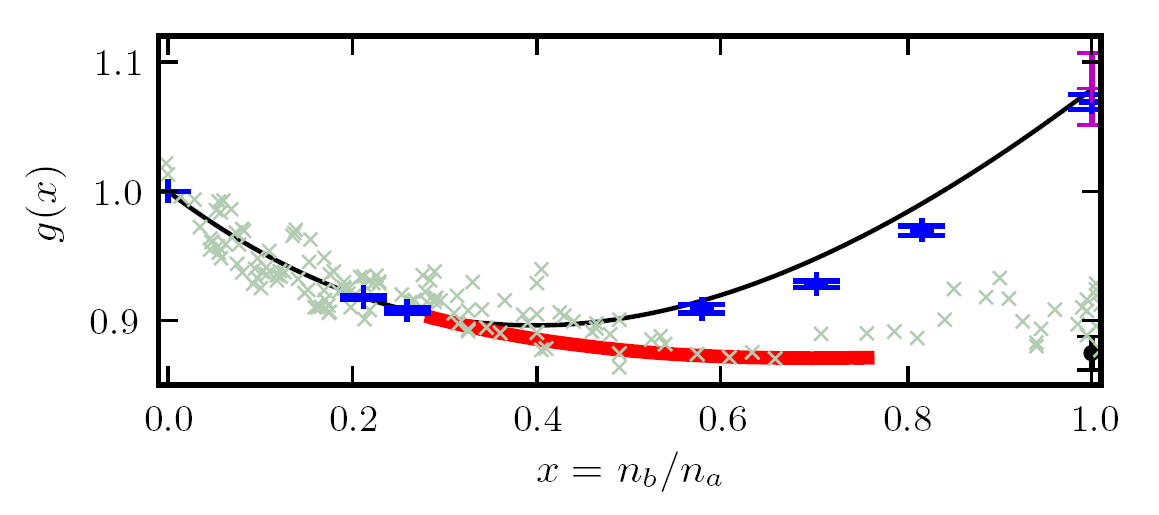 Red line: Larkin-Ovchinnikov phase (unitary Fermi supersolid)
Black line:       normal part of the energy density  
Blue points:    DMC calculations for normal state, Lobo et al, PRL 97, 200403 (2006)
Gray crosses:  experimental EOS due to Shin, Phys. Rev. A 77, 041603(R) (2008)
Bulgac and Forbes, 
Phys. Rev. Lett.  101, 215301 (2008)
A Unitary Fermi Supersolid: 
                   the Larkin-Ovchinnikov phase
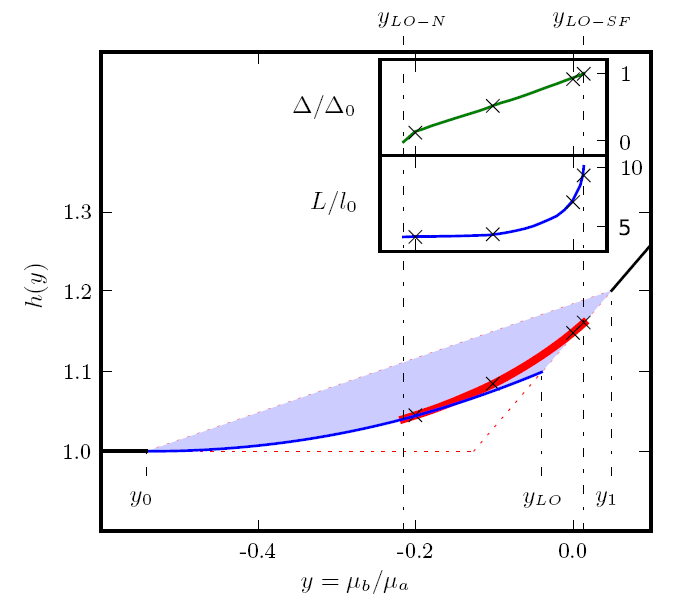 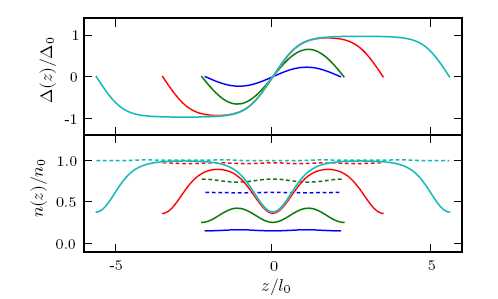 Bulgac and Forbes 
PRL 101, 215301 (2008)
Formalism for Time Dependent Phenomena
The time-dependent density functional theory is viewed in general as a reformulation of the exact quantum mechanical time evolution of a many-body system when only one-body properties are considered.
A.K. Rajagopal and J. Callaway, Phys. Rev. B 7, 1912 (1973)
V. Peuckert, J. Phys. C 11, 4945 (1978) 
E. Runge and E.K.U. Gross, Phys. Rev. Lett. 52, 997 (1984)

http://www.tddft.org
For time-dependent phenomena one has to add currents.
A rare excitation mode: 
                      the Higgs pairing mode.
Energy of a Fermi system as a function of the pairing gap
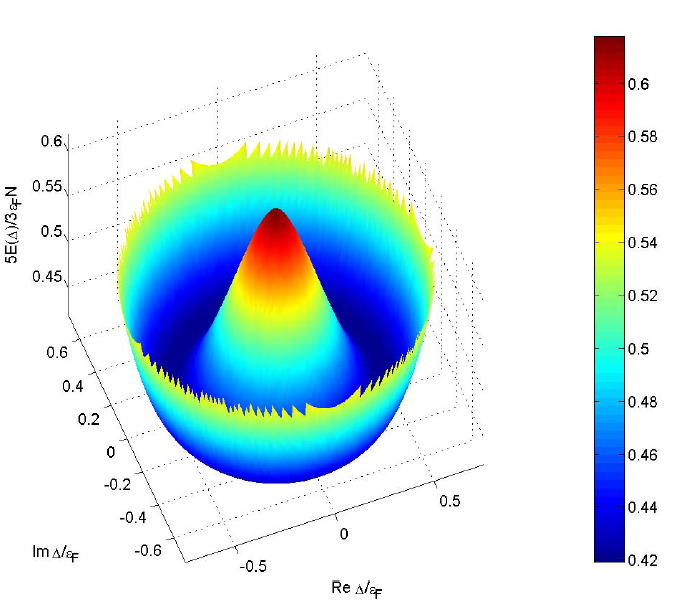 Quantum hydrodynamics
“Landau-Ginzburg” equation
Higgs mode

Small amplitude oscillations of the modulus of 
the order parameter (pairing gap)
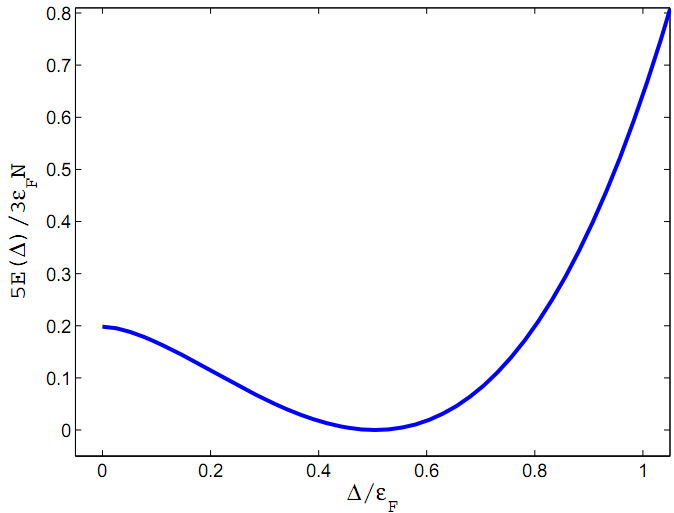 This mode has a bit more complex character
cf. Volkov and Kogan (1972)
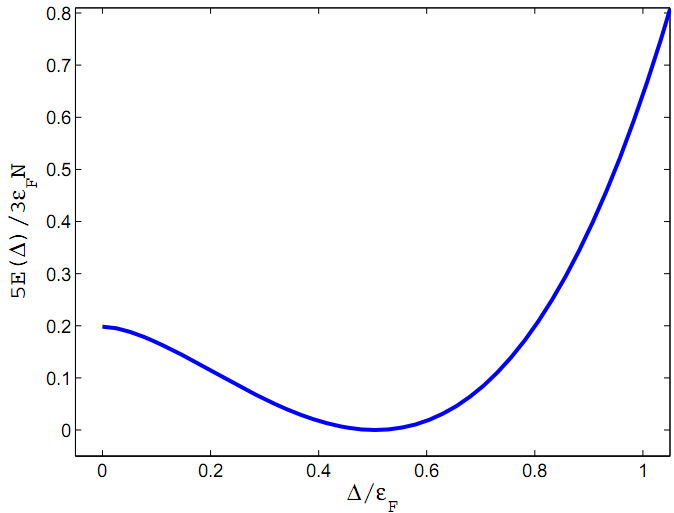 Response of a unitary Fermi system to changing 
the scattering length with time
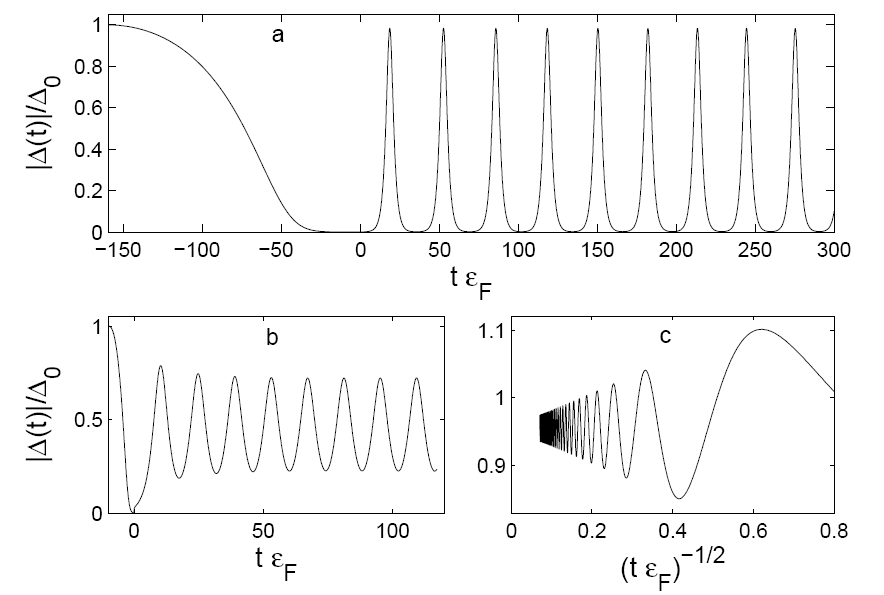 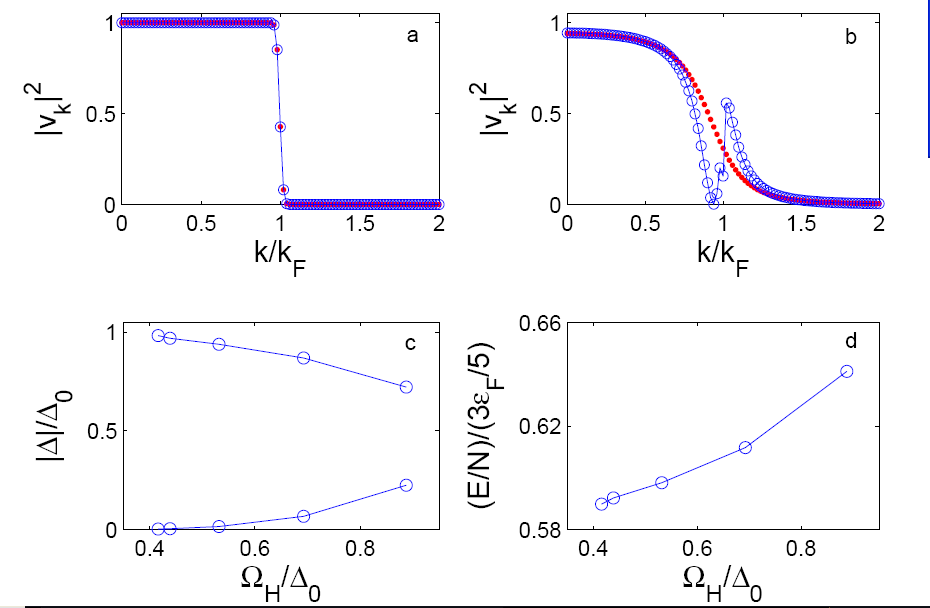 All these modes have a very low frequency below the pairing gap
and a very large amplitude and very large excitation energy

 None of these modes can be described either within Quantum Hydrodynamics
or Landau-Ginzburg like approaches
Bulgac and Yoon, Phys. Rev. Lett.  102, 085302 (2009)
3D unitary Fermi gas confined to a 1D ho potential well (pancake)
New qualitative excitation mode of a superfluid Fermi system
(non-spherical Fermi momentum distribution)
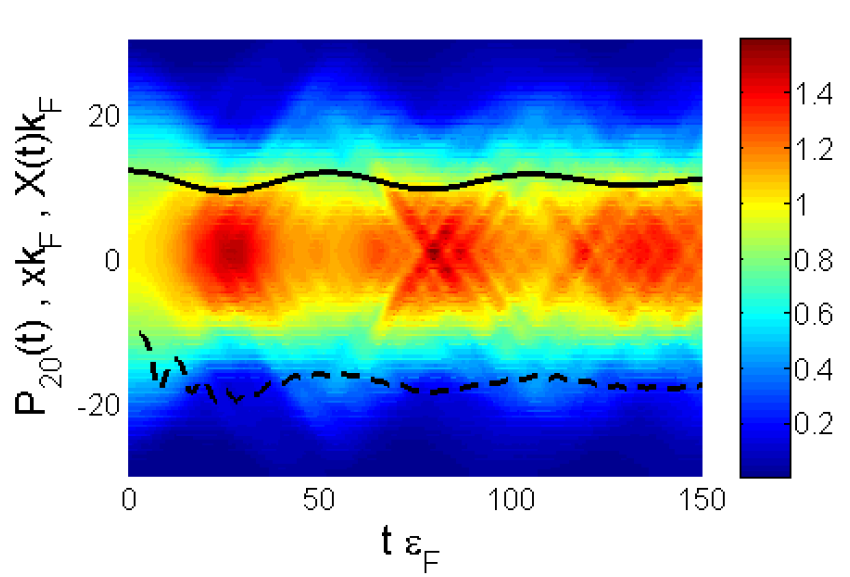 Black solid line – Time dependence of the cloud radius
Black dashed line – Time dependence of the quadrupole moment of momentum distribution
Bulgac and Yoon, Phys. Rev. Lett.  102, 085302 (2009)
Full 3D implementation of TD-SLDA is a petaflop problem 
and has been completed by now.

Bulgac and Roche,  J. Phys. Conf. Series 125, 012064 (2008)
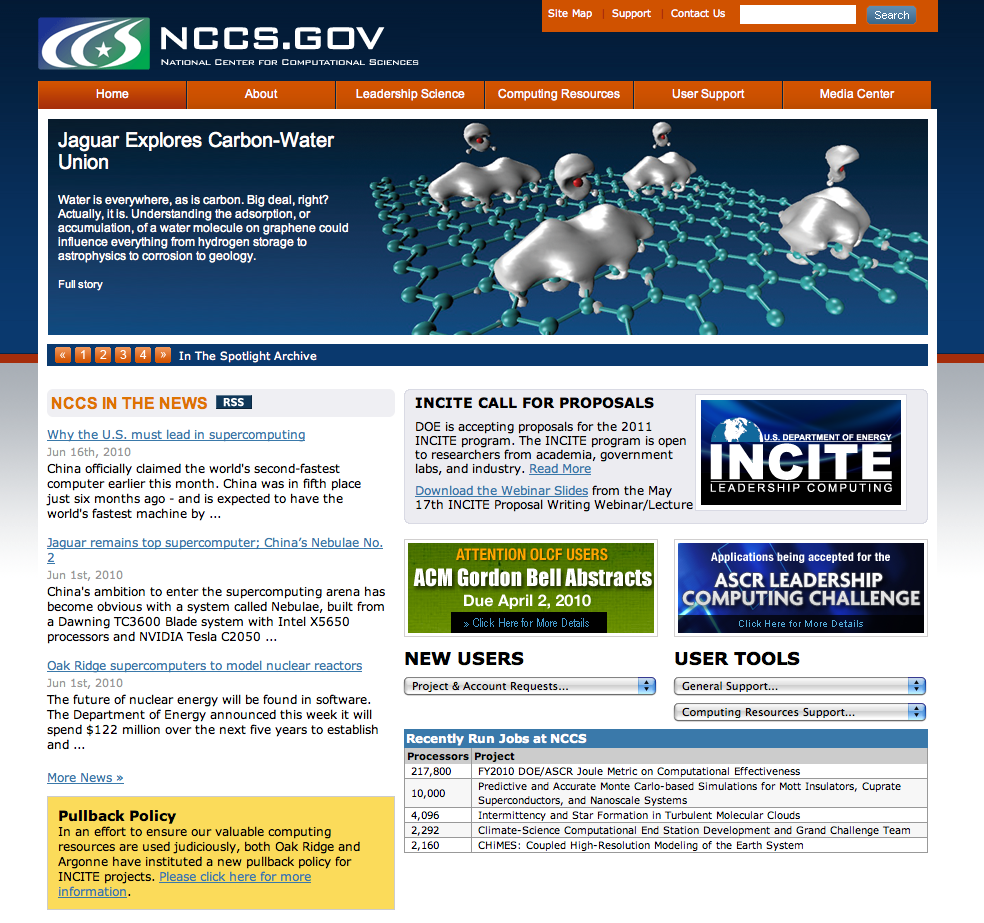 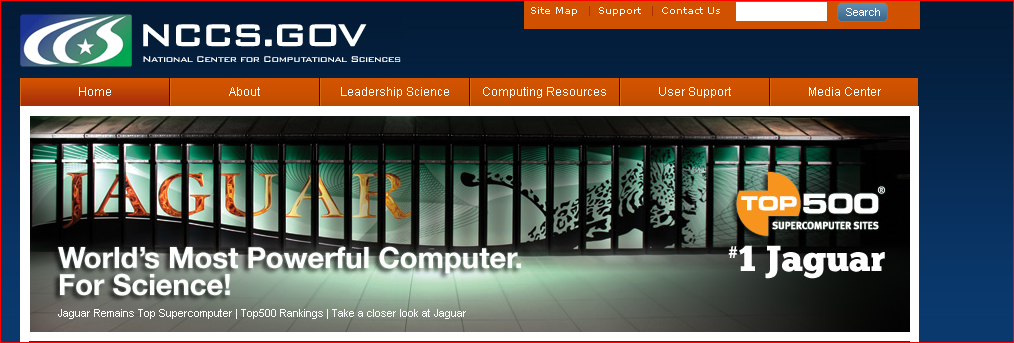 TDSLDA 
(equations  look like TDHFB/TDBdG)
The system is placed on a 3D spatial lattice
 Derivatives are computed with FFTW
 Fully self-consistent treatment with Galilean invariance
 No symmetry restrictions
 Number of quasiparticle wave functions is of the order of the number of spatial 
  lattice points
 Initial state is the ground state of the SLDA  (formally like HFB/BdG)
 The code was implementation on JaguarPf  (NCCS) and Franklin (NERSC)
I will present a few short movies, illustrating the complex 
time-dependent dynamics in 2D/3D of a unitary Fermi superfluid
excited with various external probes.

In each case we solved on JaguarPf  or Franklin the TDSLDA equations for a 323 and 483 spatial lattices (approximately for 30k to 40k quasiparticle wavefunctions) for about 10k to 100k time steps using from about 30k to 40k PEs

Fully unrestricted calculations!
All the movies will be eventually posted at

http://www.phys.washington.edu/groups/qmbnt/index.html
Critical velocity in a unitary gas
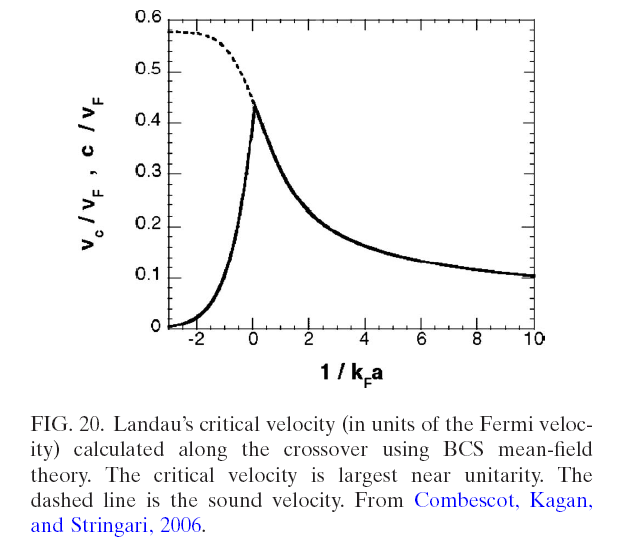 Values obtained using QMC data
From Giorgini, Pitaevskii and Stringari, 
Rev. Mod. Phys., 80, 1215 (2008)

Study based on BCS/Leggett approximation
Miller et al. (MIT, 2007)
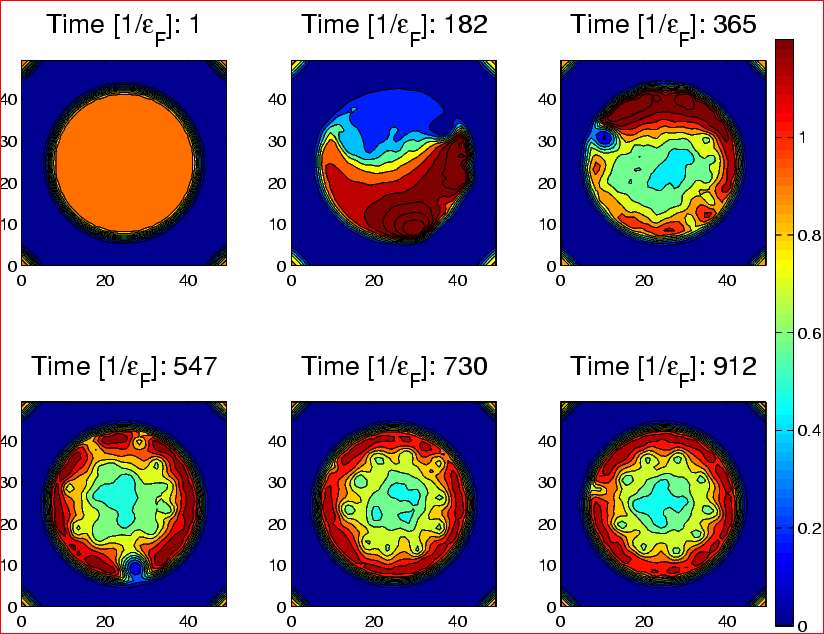 Density cut through a stirred unitary Fermi gas at various times.
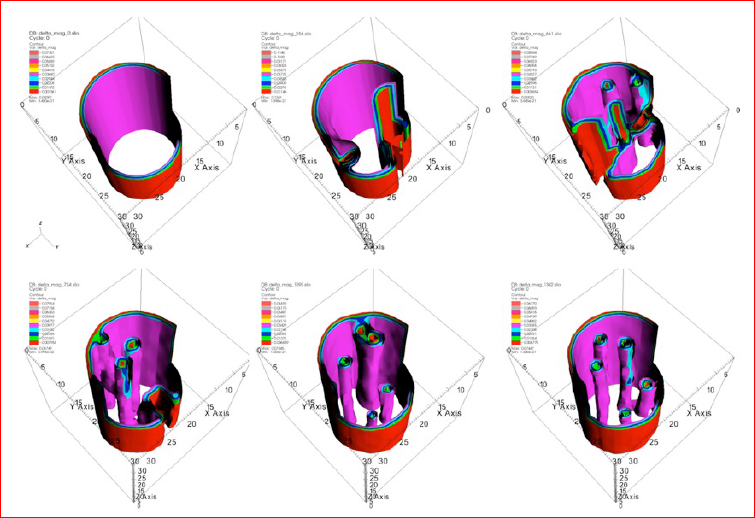 Profile of the pairing gap of a stirred unitary Fermi gas at various times.
We created a set of accurate and efficient tools for the petaflop regime 
which have been successfully implemented on leadership class computers 
(Franklin, JaguarPF)

 Currently capable of treating  large volumes for up to 10,000-20,000 fermions , 
and for long times, fully self-consistently and with no symmetry restrictions 
under the action of complex spatio-temporal external probes 

 The suites of codes can handle systems and phenomena ranging from: 
           ground states properties
           excited states in the linear response regime,
           large amplitude collective motion, 
           response to various weak and strong external probes

 There is a clear path towards exascale applications and implementation of the 
Stochastic TD(A)SLDA
Properties of the Unitary Fermi Gas (UFG)
The properties of  the UFG are defined by the number density and the
temperature only           universal  properties
  UFG is stable and superfluid at zero temperature
  Full thermodynamic properties  are known from ab initio calculations  and 
most of  them were confirmed by experiment
  The quasiparticle spectrum was determined in ab initio calculations  at zero 
and finite temperatures 
  UFG has the highest (relative) critical temperature of all  known superfluids
  UFG has the highest critical velocity of all known superfluids
  The elusive Larkin-Ovchinnikov (FFLO) pairing can be realized under 
extremely favorable conditions. The system displays the equivalent of 
charge  density waves          supersolid
  Extremely favorable conditions to realize induced P-  or F-wave superfluidity                
  UFG demonstrates the pseudogap behavior
  In the time-dependent regime one finds an incredible rich range of 
new qualitative phenomena (in particular flow with supercritical velocities)